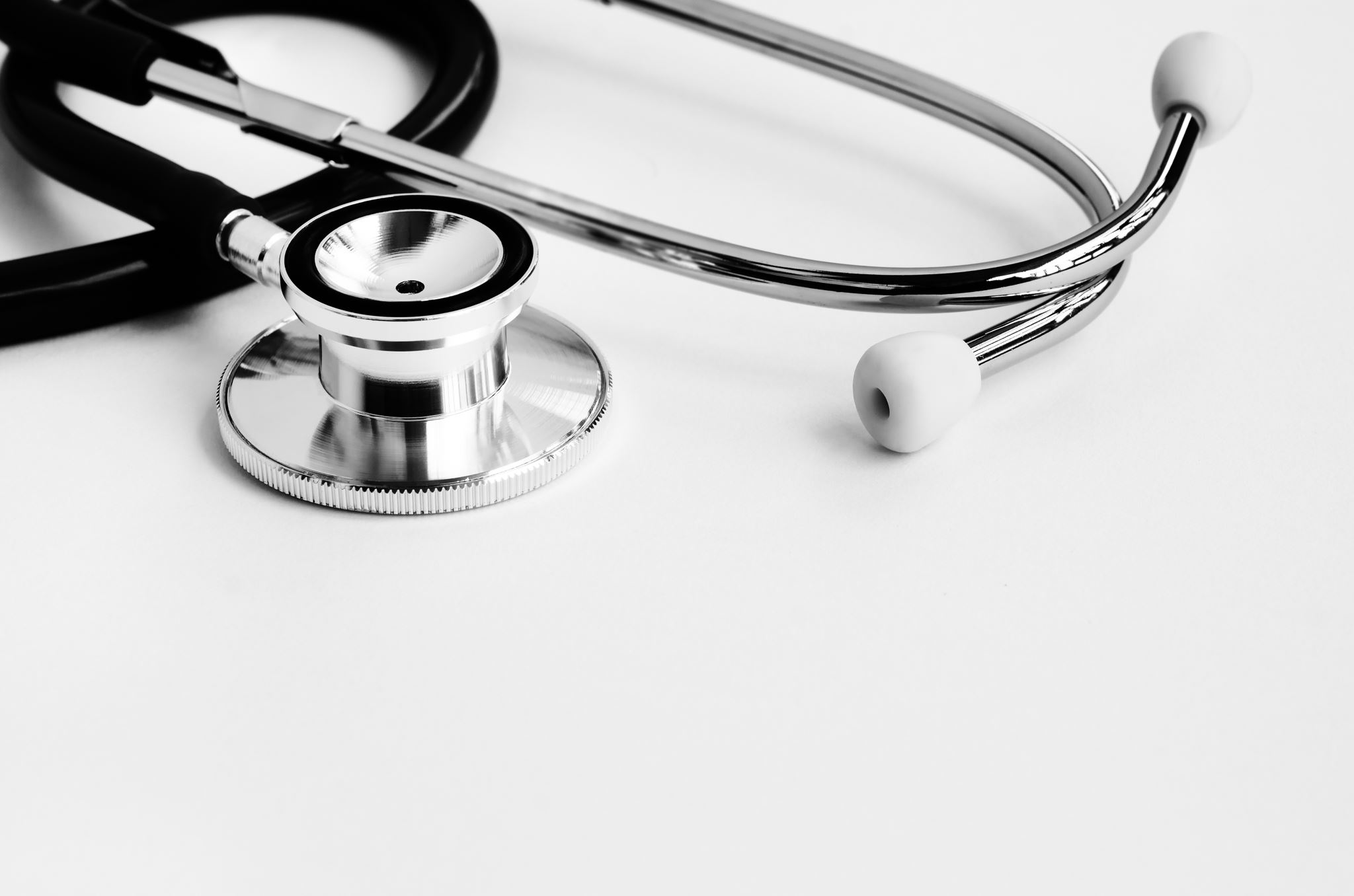 Les intervenants médicaux ou paramédicaux dans les  établissements français à l’étranger
4è GT de l’OBEP 
Réunion du 9 juillet 2020
Un triptyque essentiel autour de/pour l’élève
L’élève
Vers un partenariat indispensable
Un partenariat efficient
Un partenariat à créer
Dans l’établissement
A l’extérieur
Comment choisir les intervenants?
Un partenariat reconnu pour être connu de tous
Annexes